ألم التحول
تاب بووت كامب
تعليم د. غوردون بينفولد دكتور الخدمات الطلابيةتحميل د. ريك جريفيث • مؤسسة الدراسات اللاهوتية الأردنيةالملفات بلغات عدة للتنزيل المجاني على  BibleStudyDownloads.org
تتتبع دراسة الحالة التالية ألم التحول في كنيسة مجتمع أوركورد، أورورا
القصة التي يجب عليك قراءتها قبل المضي عبر الشرائح موجودة على http://www.theorchardcommunity.com/whoweare/ourstory/
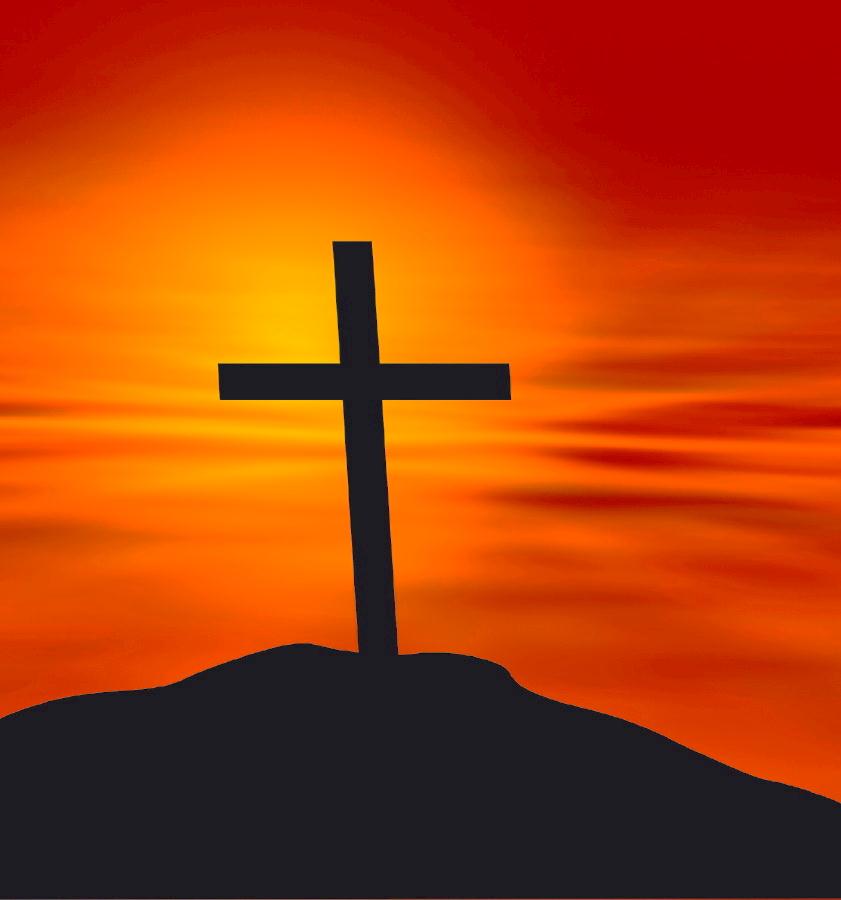 1. تبدأ الرحلة مع الراعي
    كانت رحلة تحول الكنيسة في الحقيقة انعكاساً لعمل الله التحولي الذي كان يعمله داخل أبي
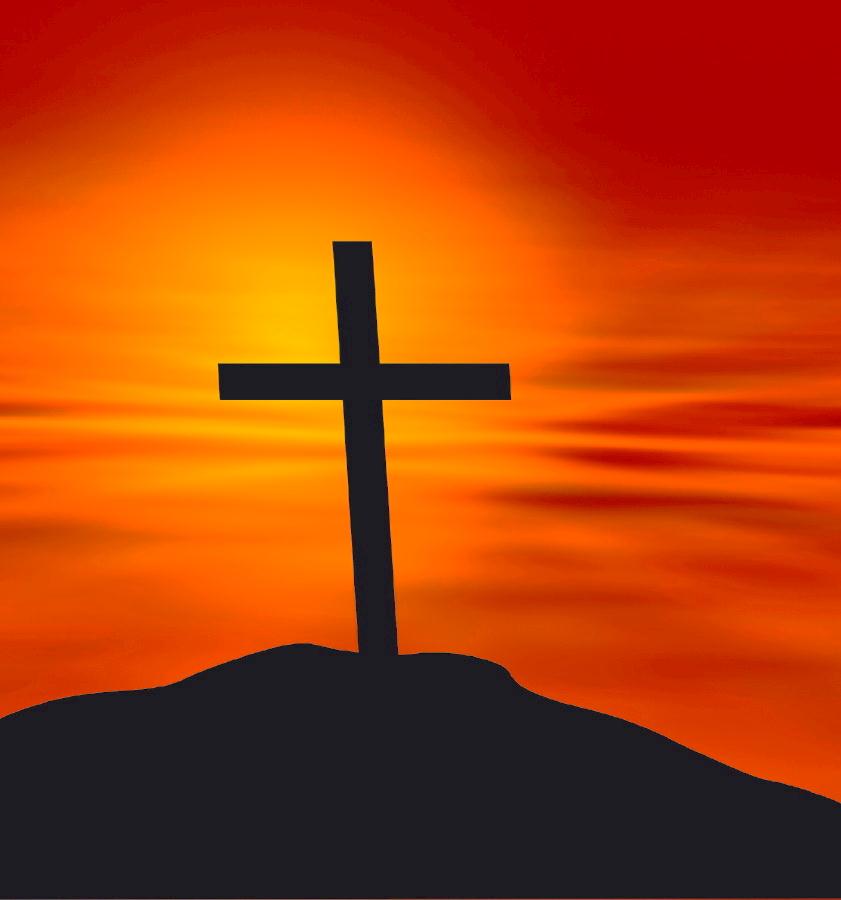 2. بدأت الرحلة بالإستياء.
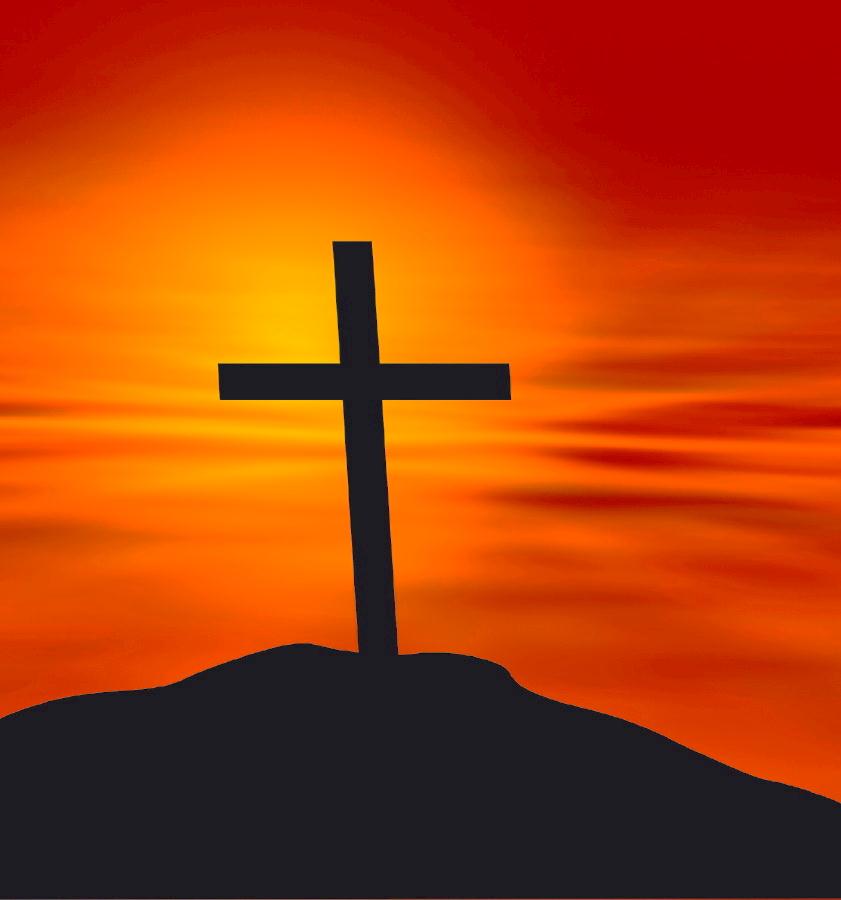 3. بدأت الرحلة بالشغف لطلب الرب.
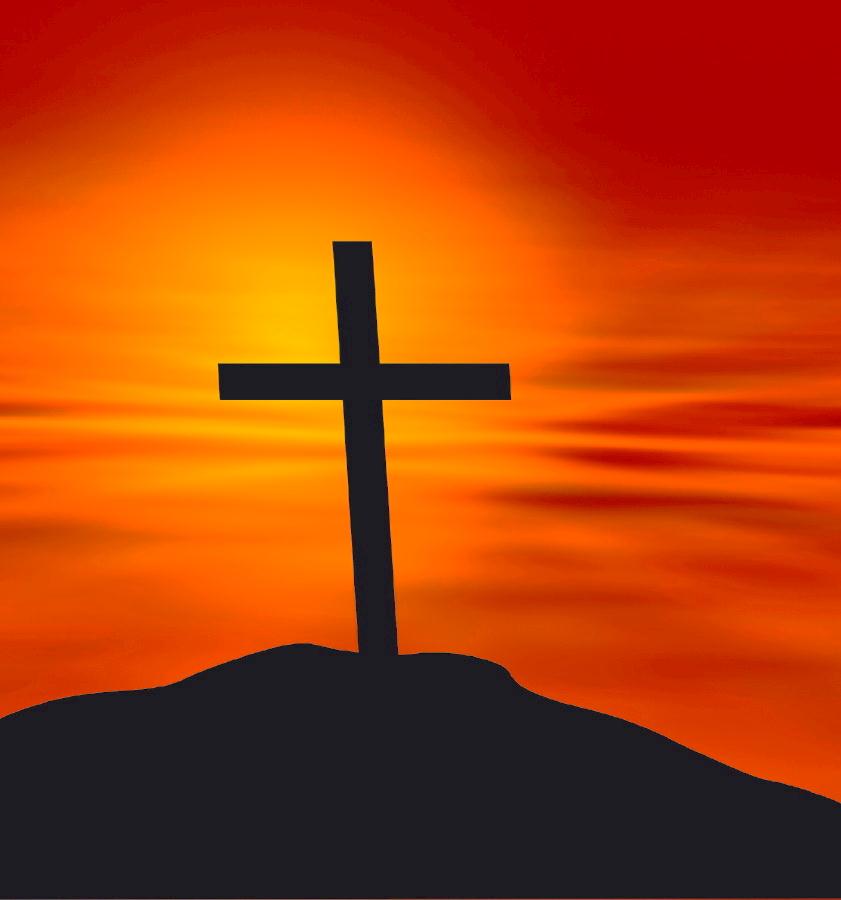 4. تطلبت الرحلة تغيير طاقم العمل
ذكر باحثا الكنيسة إد ستيتزر ومايك دودسن بشكل قاطع أن الكنائس العائدة غيرت طاقم العمل، دع هذا يترسخ فيك – اختبرت ستة من أصل سبع كنائس عائدة تغييراً في طاقم العمل قبل عودتهم، إنها حقيقة لا مفر منها أن معظم الكنائس العائدة غيرت طاقم العمل.  

إد ستيتزر ومايك دودسون، عودة الكنائس: 
كيف تحولت 300 كنيسة وكنيستك أيضاً 
(ناشفيل، تينيسي: ب وهـ، 2007)، 177
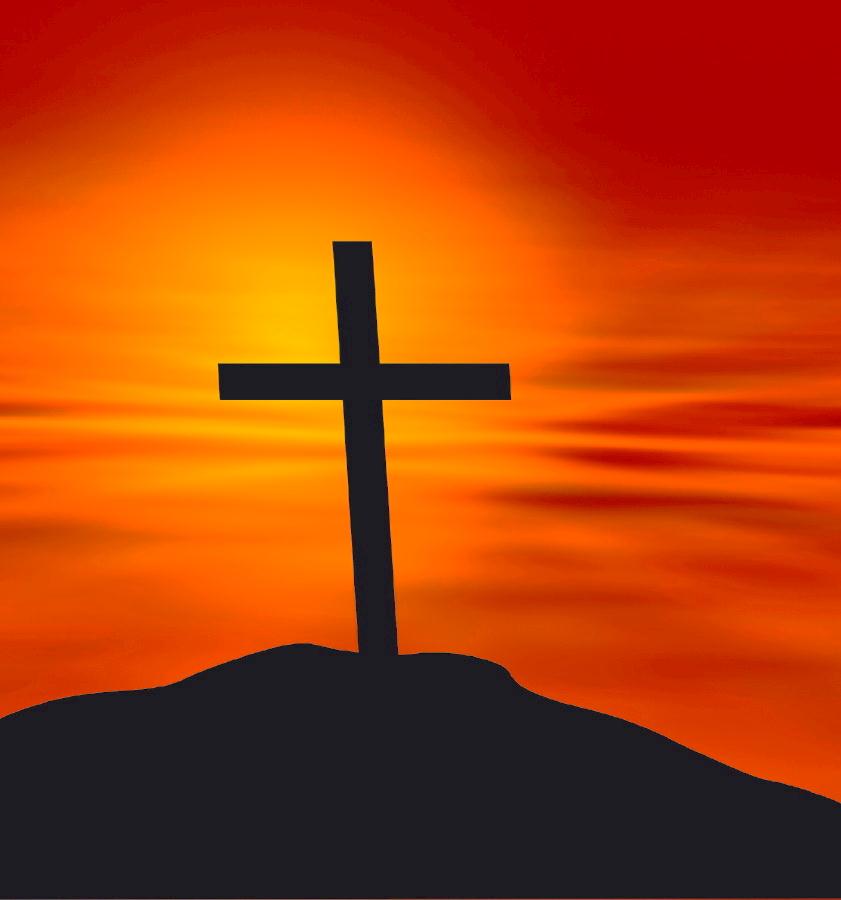 5. تطلب التحول تغييراً في نمط القيادة، قد يكون هذا صعباً للغاية

اعتاد على أن يفعل كل شيء بنفسه.
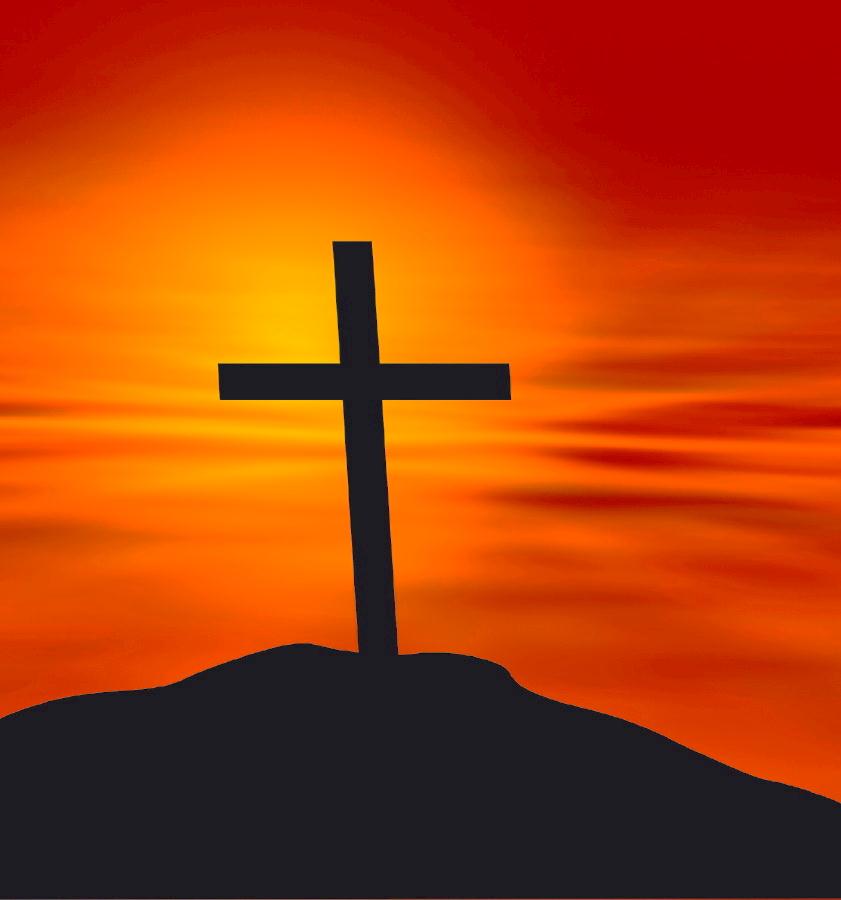 6. ألم الإبتكار

7. تغيير الإستراتيجية
[Speaker Notes: Dary Northrup—denominational names in the title are a hindrance to ministry]
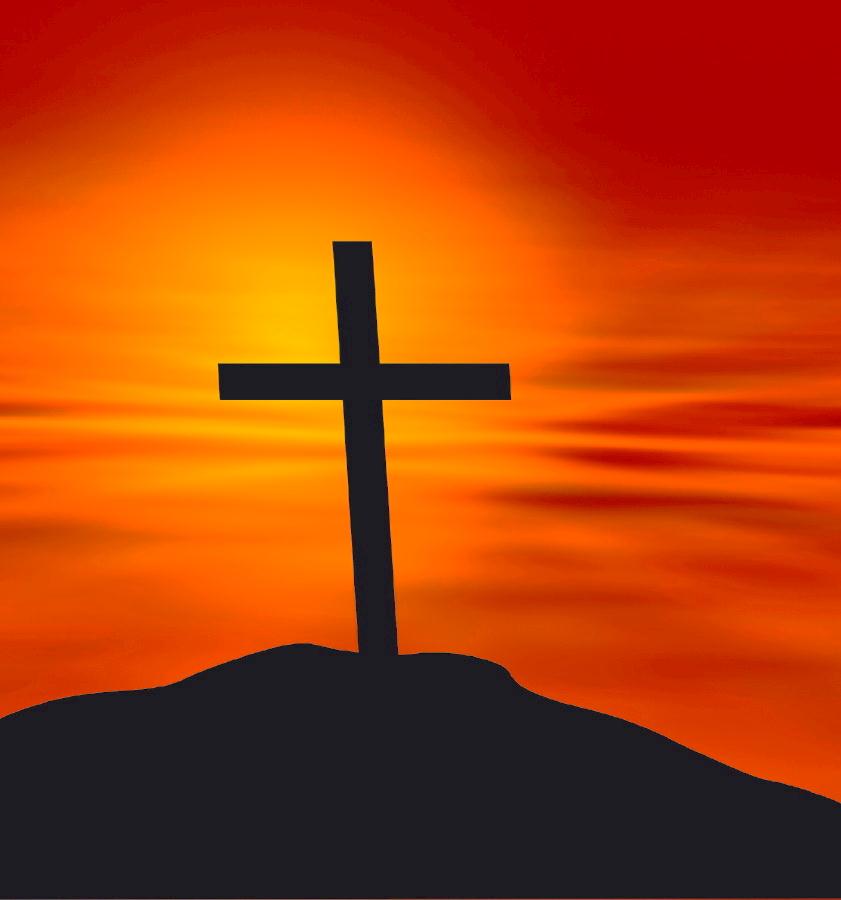 8. ألم تغيير الإسم
[Speaker Notes: Dary Northrup—denominational names in the title are a hindrance to ministry.
Only consider a name change if the name is a barrier for the Gospel.]
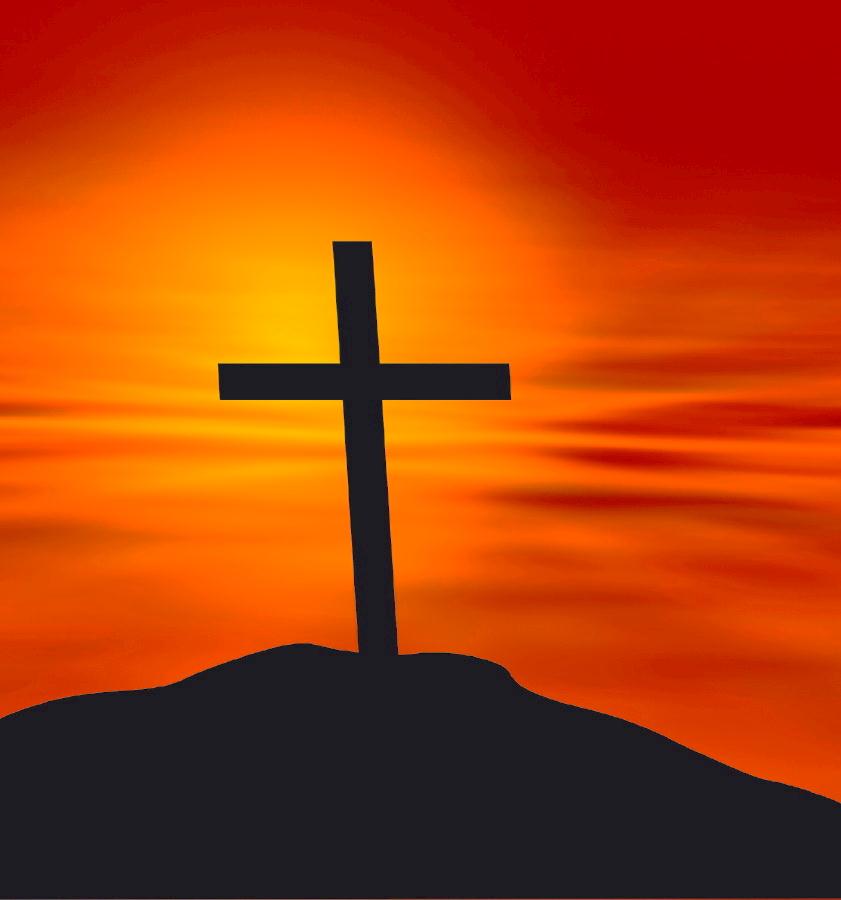 9. ألم الإنتقال، ليس التغيير فقط
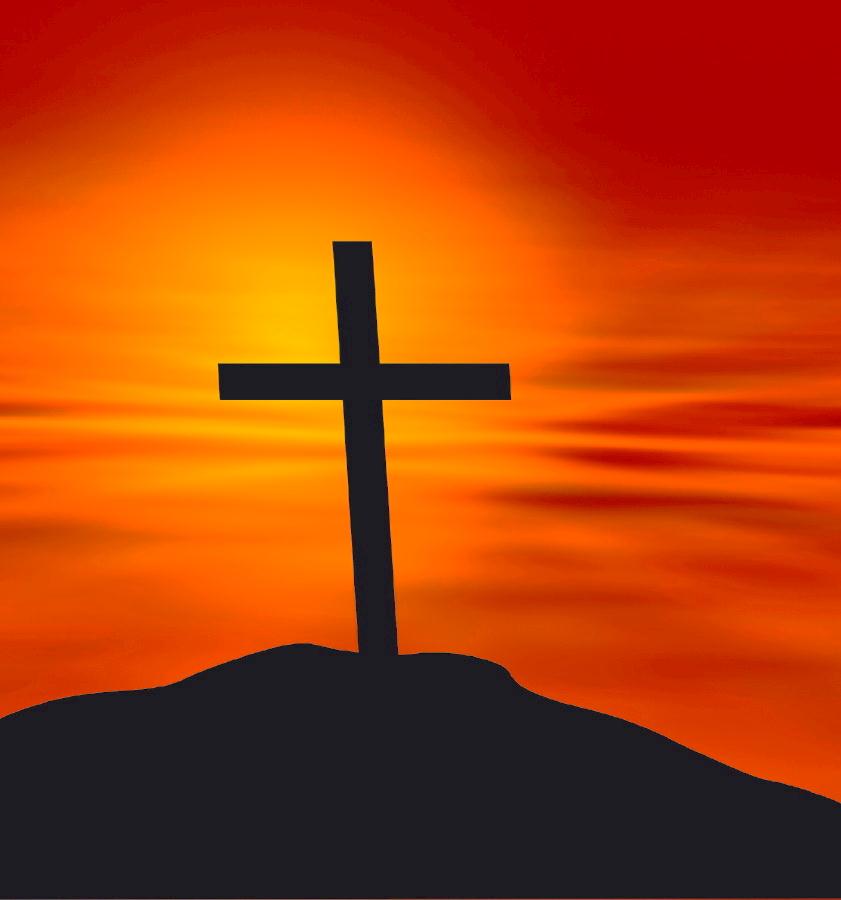 10. ألم تغيير القيم ــــ من الصعب تغيير القيم، خصوصاً من الراحة الشخصية إلى الخدمة
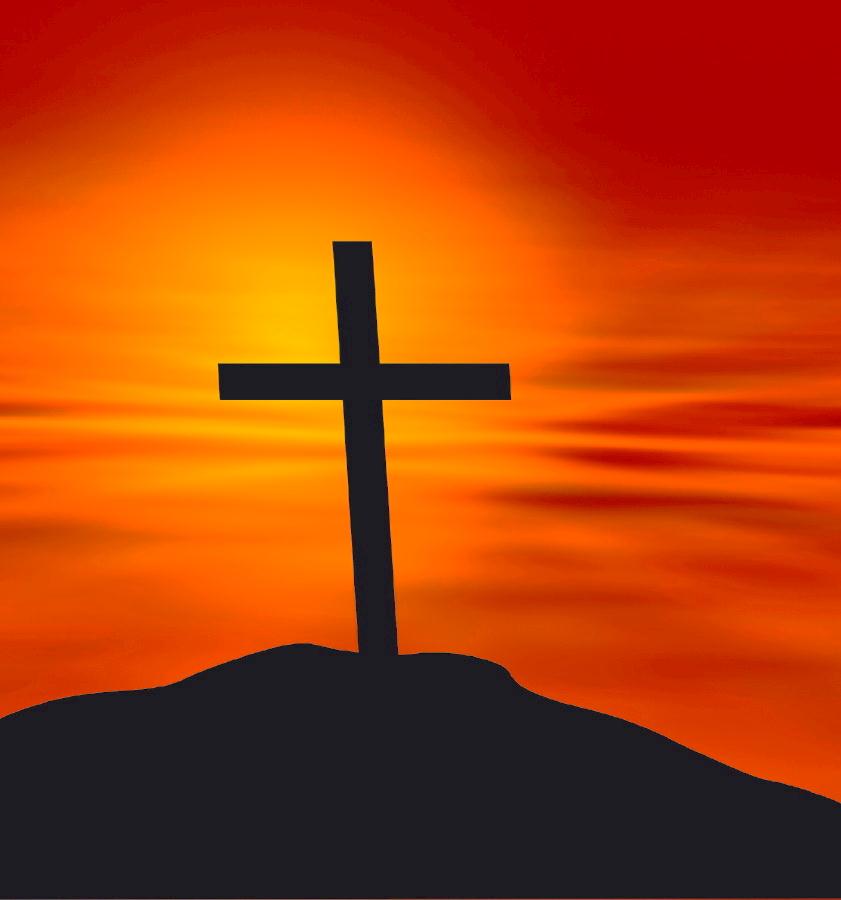 11. ألم خسارة الأصدقاء

12. ألم خسارة الأساس المالي
[Speaker Notes: Mark and Patty
Paul and Barnabas]
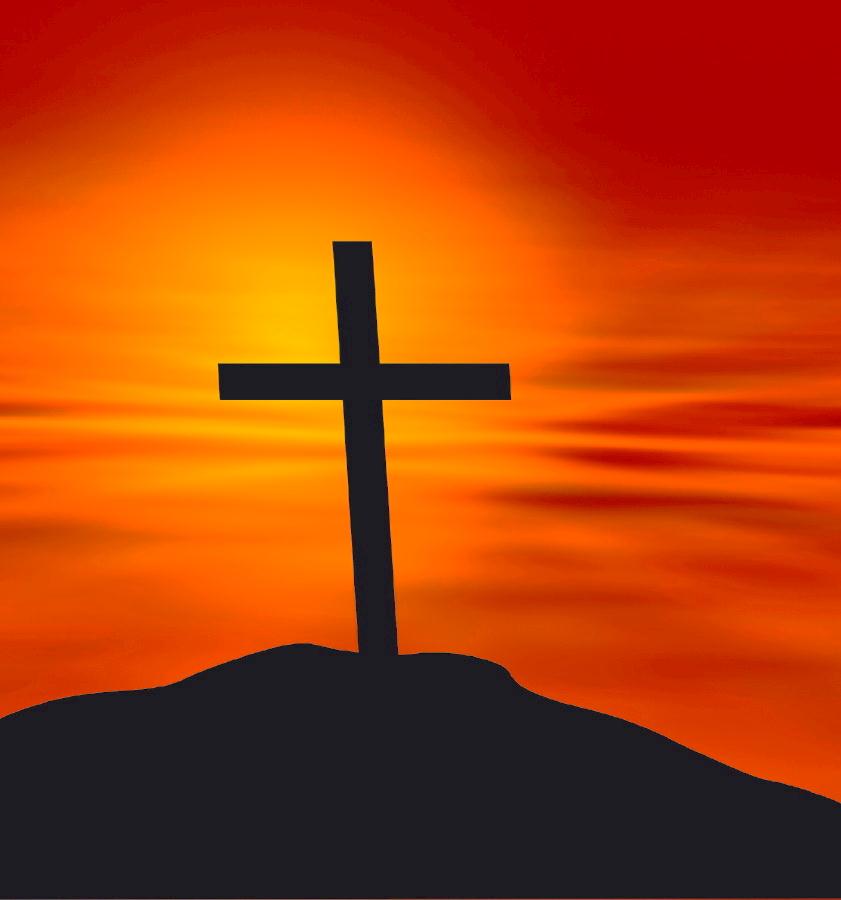 12. انتصار المهمة

13. تحول القلوب ــــ لكل من الراعي، الكنيسة والمؤمنين الجدد
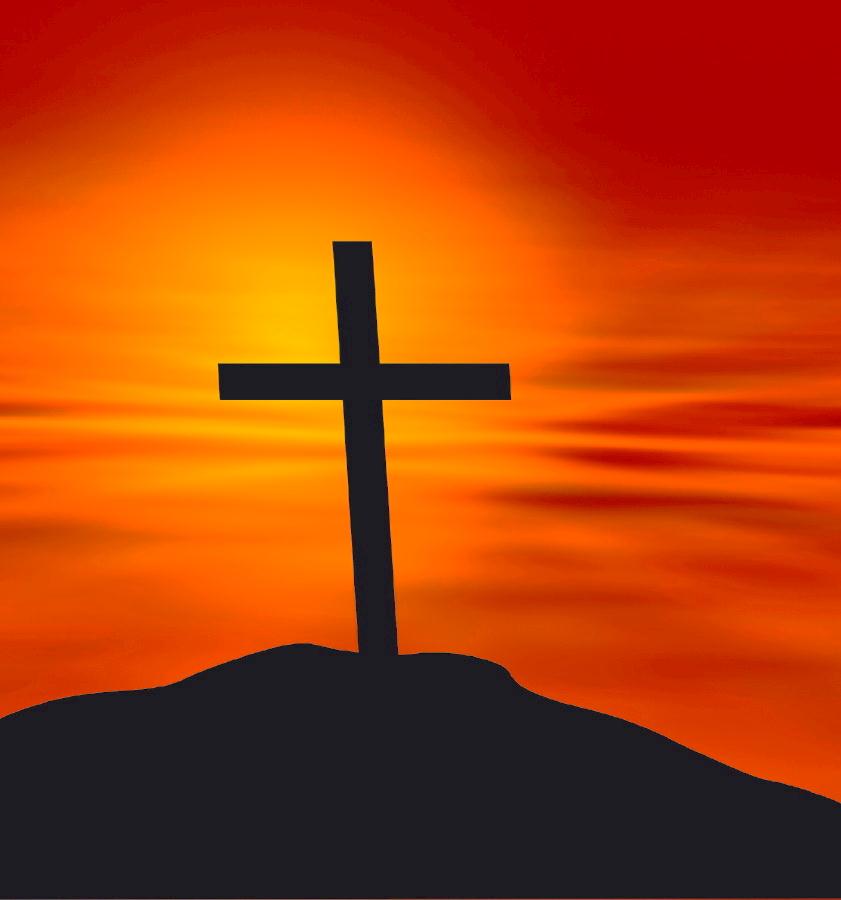 لذلك نحن أيضاً إذ لنا سحابة من الشهود مقدار هذه محيطة بنا، لنطرح كل ثقل والخطية المحيطة بنا بسهولة، ولنحاضر بالصبر في الجهاد الموضوع أمامنا، ناظرين إلى رئيس الإيمان ومكمله يسوع، الذي من أجل السرور الموضوع أمامه، احتمل الصليب مستهيناً بالخزي، فجلس في يمين عرش الله.
عبرانيين 12: 1-2
ألم التحول
تاب بووت كامب
Black
أحصل على هذا العرض التقديمي مجاناً
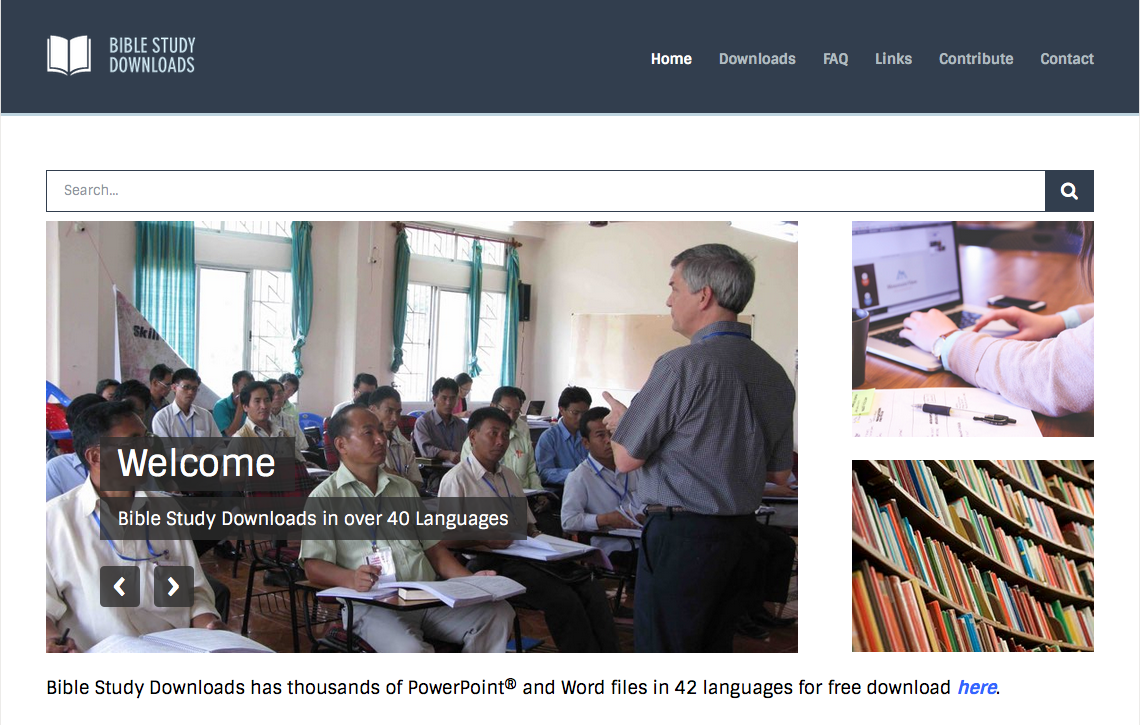 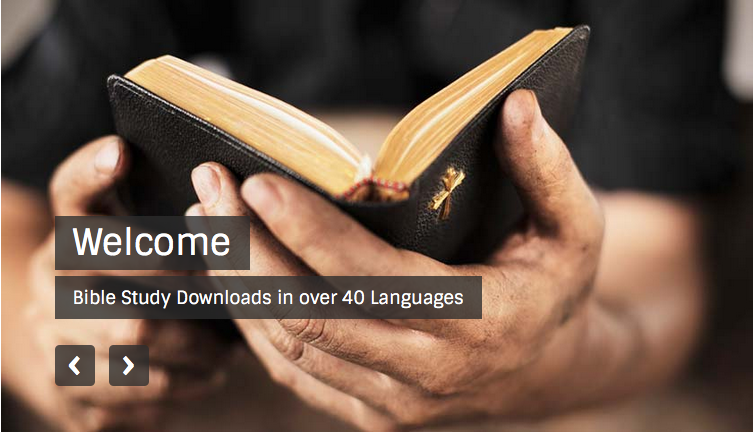 تحول الكنيسة at BibleStudyDownloads.org
[Speaker Notes: Church Transformation (ct)]